Welcome to ISTW 2015!
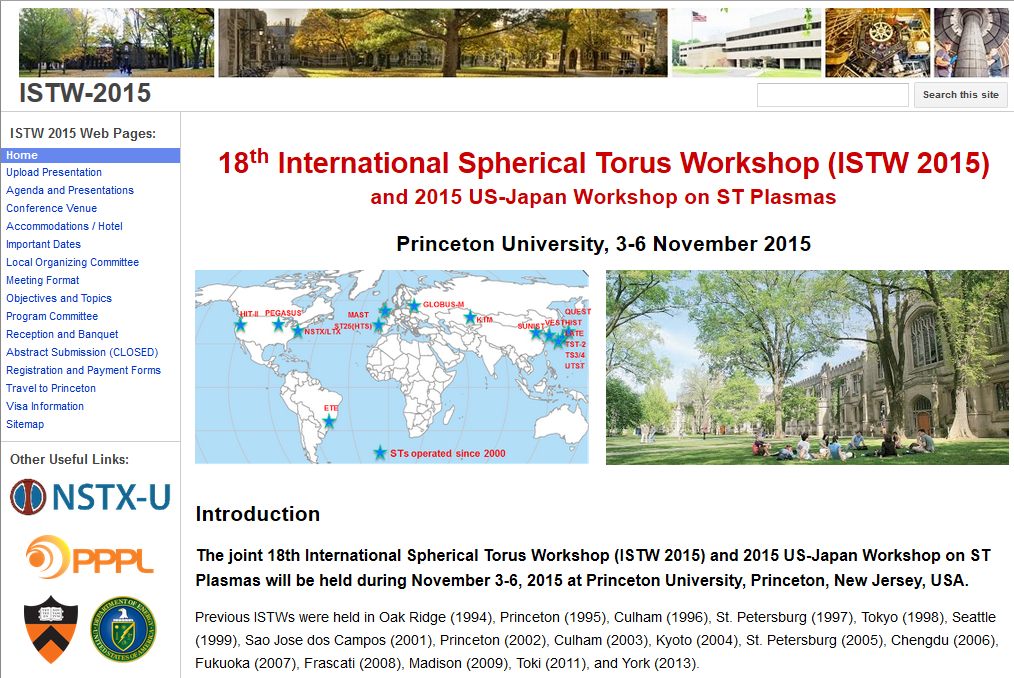 1
PPPL / NSTX-U Tours (1)
Reminder: even if you signed up online - please visit registration desk to provide your name and address to confirm you are taking the tour.
We will gather outside the auditorium McDonnell A01 at 12PM, and then walk to the buses to PPPL together.
PLEASE TAKE ALL OF YOUR BELONGINGS - we will NOT be returning to main campus auditorium A01 on Thursday.    
When we arrive at PPPL, please stay in the lobby until PPPL security has checked you in.
Lunch will be in the PPPL cafeteria (you pay for yourself).  Cafeteria food is served until 1:30PM.
2
PPPL / NSTX-U Tours (2)
Please stay in the cafeteria or lobby area until the tour.  
There are restrooms near the lobby.
PPPL visitors can connect to the Guest WIFI network: “PPPL-Guest”
After connecting to the PPPL-Guest network, open a web browser to register your device on PPPL network. During the registration process, your system will automatically be scanned
All Guest computers must have an Anti-Virus software installed with the latest virus definitions.
PPPL also does not allow any type of Peer to Peer or file sharing programs on our network. 
Please disable these programs before visiting, including Skype
3
PPPL / NSTX-U Tours (3)
PLEASE GATHER IN THE LOBBY AT 1:45PM

We will store your bags / luggage / jackets so you do not have to carry them with you during the tour. 

TOUR STARTS in PPPL LSB LOBBY AT 2PM
TOUR RETURNS TO LOBBY AT 4:30-4:40PM
Parting gifts will be provided
Feel free to shop at the "Plasma Hutch" ;-)

7. Buses leave PPPL at 5PM to return to main campus
4